Joana Pinho
Maria Helena Ançã
Perspetivas para o ensino do Português Língua de Acolhimento a imigrantes e refugiados
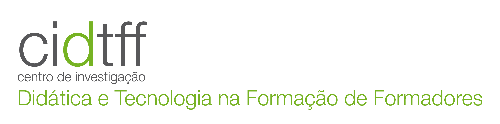 Apoio financeiro da FCT e do FSE no âmbito do III Quadro Comunitário de Apoio no âmbito do projeto SFRH/BD/132109/2017.
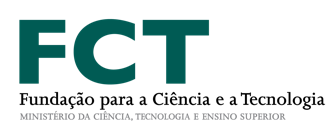 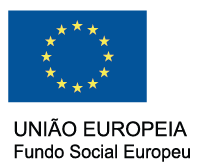 Questão de investigação
Quais as especificidades didáticas dos cursos de ensino da língua de acolhimento dirigidos a refugiados?
Identificação dos artigos
Pesquisa em base de dados
Submissão da grelha de avaliação de qualidade (adaptada de Dybå & Dingsøyr2008). 

Seleção final de 10 artigos
Translanguaging: abordagem que se centra nas práticas bilingues observáveis e que contribui para a interpretação de contextos multilingues (Gracía, 2014)
Caracterização dos artigos
Língua de acolhimento: contextualização teórica
Migrações, situações de asilo e de refúgio;
Luta pela sobrevivência e pela melhoria das condições de vida;
Integração e necessidades comunicativas: domínio profissional, dos direitos, acesso a serviços e socialização;
(Ançã, 2003, 2004; Grosso, 2010)

“O domínio da língua é seguramente a via mais poderosa para a integração social, para a igualdade de oportunidades e para o exercício da plena cidadania”
(Ançã, 2006, p.2)
Paradigma, natureza e tipo de estudo
- Estudos de caso
- Estudos etnográficos
contributos
Pluralismo cultural e linguístico
contributos
Contextos de aprendizagem múltiplos
contributos
Parcerias “escola”-família-comunidade
Espaços de aprendizagem:
Interação social;
Integração da família;
Partilha das suas línguas e culturas.

(Kalocsányiová, 2017;Thondhlana & Madziva, 2017)
Professores com os mesmos antecedentes
Visão única;
Superação dos obstáculos;
Sucesso na aprendizagem da LA.

(Karam, Kibler & Yoder, 2017)
contributos
Atitude face à aprendizagem
Mogli & Papadopoulou, 2018; Terrasi-Haufe, Hoffmann & Sogl, 2018; Costa & Taño, 2017; Deudará, Arantes & Rocha, 2017; Mogli & Papadopoulou, 2018
contributos
Formação de professores
Há uma grande lacuna no ensino do [Português]LA, pois não há políticas públicas, nem professores com formação além do ensino do [Português]LE (Amado, 2014; Deusdará, Arantes & Rocha, 2017). 
Thondhlana & Madziva (2017), Timm (2016), Costa & Taño (2017), Terrasi-Haufe, Hoffmann & Sogl (2018)
contributos
Trabalho colaborativo
(Deudará, Arantes & Rocha, 2017; Terrasi-Haufe, Hoffmann & Sogl, 2018).
“...to seek out educators among the refugee population and involve them in schools to support native teachers and facilitate cultural exchange [...] This would create an integrative bridge between the native and host culture and promote a feeling of belonging” (Timm, 2016)
Considerações finais
Perspetivar o ensino do PLA a I-R:

 Recomendações ou orientações didáticas para o ensino do PLA a I-R;
 Sustentação de novos estudos e mais aprofundados
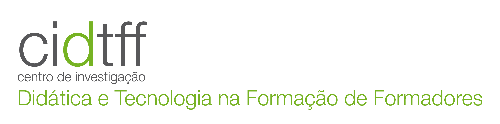 Educação em Português para aprendentes imigrantes e refugiados em contexto não formal
Pinho, J. sob orientação de Ançã, M.H.
Apoio financeiro da FCT e do FSE no âmbito do III Quadro Comunitário de Apoio no âmbito do projeto SFRH/BD/132109/2017.
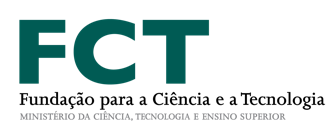 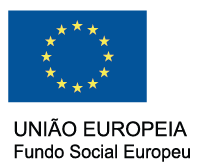 Referências bibliográficas
Amado, R. de S. (2013). O ensino de português como língua de acolhimento para refugiados. Revista SIPLE, 4(2). Retrieved from http://www.siple.org.br/index.php?option=com_content&view=article&id=309:o-ensino-de-portugues-como-lingua-de-acolhimento-para-refugiados&catid=70:edicao-7&Itemid=113
Ançã, M. H. (2003). Português: língua de acolhimento: entre contornos e aproximações. In Congresso Internacional sobre História e Situação da Educação em África e Timor (pp. 1–6). Lisboa: Universidade Nova de Lisboa.
Ançã, M. H. (2004). À volta da língua de acolhimento. In Encontro Regional da Associação Portuguesa de Linguística. Setúbal: ESE Setúbal.
Ançã, M. H. (2006). Entre a língua de acolhimento e a língua de afastamento. In XIII ENDIPE. Recife: Universidade Federal de Pernanbuco.
Dybå, I. & Dingsøyr, T. (2008). Empirical Studies of Agile Software Development: A Systematic Review. Information and Software Technology, 50 (9–10),833–859. Retrieved from https://www.ntnu.no/wiki/download/attachments/78978214/TorgeirDingsøyr_EmpiricalStudiesOfAgileSoftwareDevelopment.pdf?version=1&modificationDate=1425040178000&api=v2"
Deusdará, B., Arantes, P., & Rocha, D. (2017). Cruzando Fronteiras: a Promoção de Direitos com Refugiados nas Práticas de Ensino de Línguas. Gragoatá, 268–288. https://doi.org/10.22409/gragoata.2017n42a885
García, O. (2014). Educação, multilinguismo e translanguaging no século XXI. In M. A. Moreira & K. Zeichner (Eds.), Filhos de um Deus Menos: Diversidade Linguística e Justiça Social na Formação de Professores (pp. 53–76). Ramada: Edições Pedafo, Lda.
Grosso, M. J. dos R. (2010). Língua de acolhimento, língua de integração. Revista Horizontes de Linguistica Aplicada, 9(2), 61–77. Retrieved from http://periodicos.unb.br/index.php/horizontesla/article/viewArticle/5665
Referências bibliográficas
Kalocsányiová, E. (2017). Towards a repertoire-building approach: multilingualism in language classes for refugees in Luxembourg. Language and Intercultural Communication, 17(4), 474–493. https://doi.org/10.1080/14708477.2017.1368149
Karam, F. J., Kibler, A. K., & Yoder, P. J. (2017). “Because even us, Arabs, now speak English”: Syrian refugee teachers’ investment in English as a foreign language. International Journal of Intercultural Relations, 60, 169–182. https://doi.org/10.1016/J.IJINTREL.2017.04.006
Madziva, R., & Thondhlana, J. (2017a). Provision of quality education in the context of Syrian refugee children in the UK: opportunities and challenges. Compare: A Journal of Comparative and International Education, 47(6), 942–961. https://doi.org/10.1080/03057925.2017.1375848
Mogli, M., & Papadopoulou, M. (2018). “If I stay here, I will learn the language”: Reflections from a case study of Afghan refugees learning Greek as a Second Language. Research Papers in Language Teaching and Learning, 9(1), 181–194. Retrieved from https://search.proquest.com/openview/e14027e6d0f3310d12c21cc6448b8b65/1?pq-origsite=gscholar&cbl=1616335
Pastoor, L. de W. (2017). Reconceptualising refugee education: exploring the diverse learning contexts of unaccompanied young refugees upon resettlement. Intercultural Education, 28(2), 143–164. https://doi.org/10.1080/14675986.2017.1295572
Terrasi-Haufe, E., Hoffmann, M., & Sgol, P. (2018). Sprachförderung in der beruflichen Bildung nach dem Unterrichtskonzept „Berufssprache Deutsch “. Zeitschrift Für Interkulturellen Fremdsprachenunterricht, 23(1), 1–14. Retrieved from http://tujournals.ulb.tu-darmstadt.de/index.php/zif/article/view/875
Timm, M. (2016). The Integration of Refugees into the German Education System: A Stance for Cultural Pluralism and Multicultural Education. EJEP: EJournal of Education Policy. Retrieved from https://eric.ed.gov/?q=language+education+for+refugees+peoples&id=EJ1158163